English Grammar Lesson
Verb + ‘ING’
VERB 
PATTERNS
Verb + ‘TO INF’
Ana Markovic
Ana Delic
Verb patterns
When a verb follows another verb , the structure we use is 
Verb + ‘ing’
Verb+ ‘to’ infinitive
Verb + ‘ing’ or ‘to’ infinitive
Verb + somebody + ‘to’ infinitive
Verbs + ‘ing’
*We can sometimes use with ‘to’ but ‘ing’ is more usual.
I like to go…
I like going…
Like*                                 
Love*
Adore
 enjoy
Prefer* 
Hate *
Finish                                                                  Examples:
Don’t mind                                                        1. I love fishing.                  
Can’t stand                                                        2. I adore spending time with my family.
 look forward                                                    3. I look forward to meeting you again.                                                  
Miss
Avoid
Spend time
Verb + ‘to’+infinitive
Agree                            -choose
Decide                          -expect
Forget                           - help 
Learn                            - manage
Need
Offer
Promise
Refuse
Seem
Want
Would like 
Would prefer
Can’t afford
consider
Examples:
I choose to wear a suit to work.
He expects to come on time.
She seems to be a little nervous.
Don’t forget to pick me up at 8 o’clock.
I would love to visit London this summer.
Verbs +’ing’ or ‘to’ infinitive (no change in meaning)
Begin
Start 
Continue

Examples:
It began to rain.       =      It began raining.
Verbs +’ing’ or ‘to’ infinitive(with a change in meaning)
REMEMBER
1. I remember buying a chocolate.
(I have a memory)

2. I remembered to buy a chocolate.
(I reminded myself)
STOP
1. I stopped eating chocolate.(I don’t eat it anymore)

2. I stopped to eat some chocolate.
(I stopped doing something)
TRY
1. I tried to call his office,but the line was busy.
(I made the effort)

2. So I tried calling his mobile.
 (Experiment with a new method.)
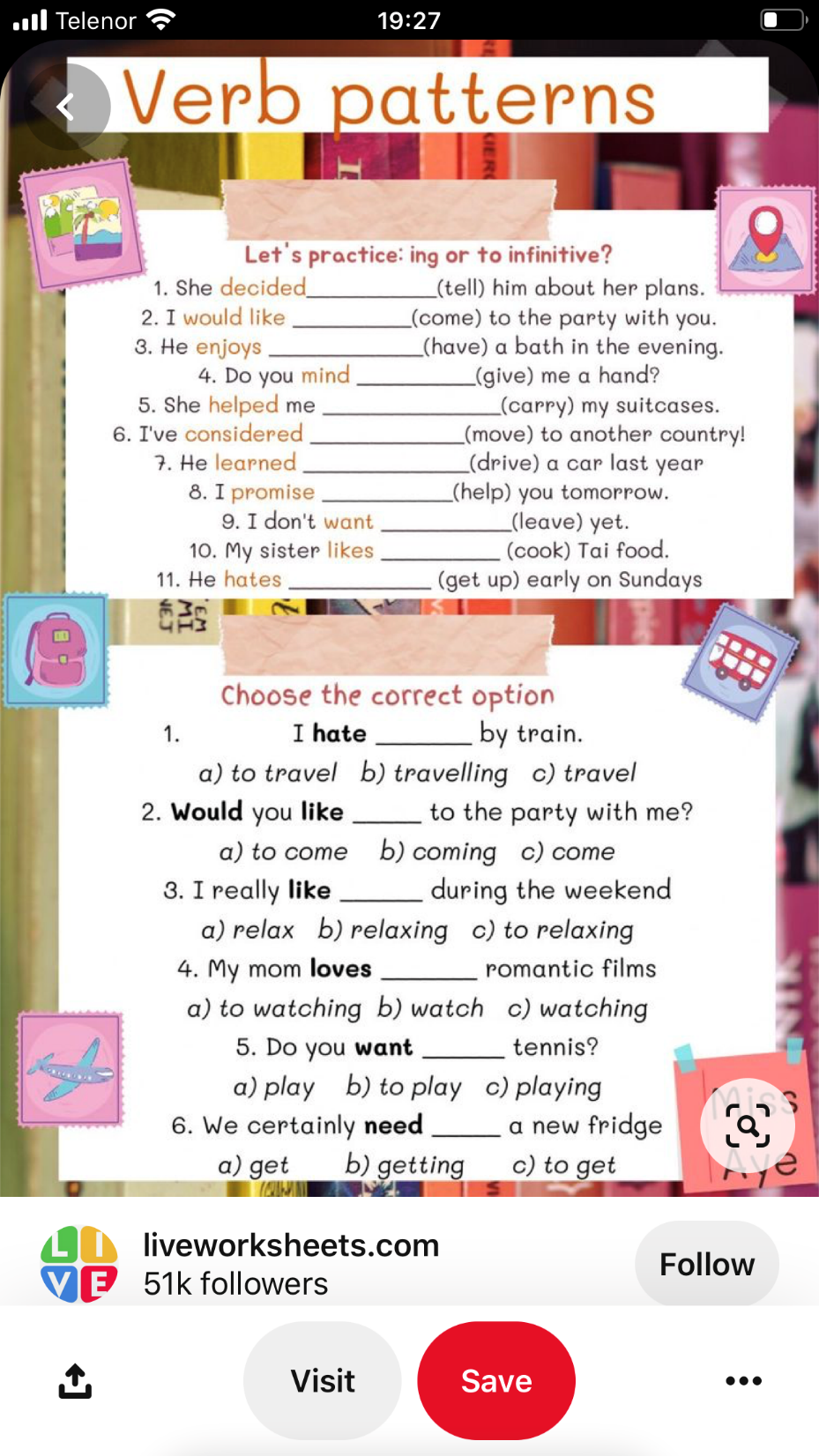 HOMEWORK